គណិតវិទ្យា ថ្នាក់ទី៤
ការធ្វើប្រមាណវិធីគុណចំនួនទសភាគជួរឈរ
7.4
15.6
3.7 x 2 =
2.6 x 6 =
2.
1.
3
7
2
6
.
.
កុំភ្លេចប្រើប្រមាណវិធីឈរក្នុងការដោះស្រាយ
x
x
2
6
1
3
1
.
5
6
4
7
.
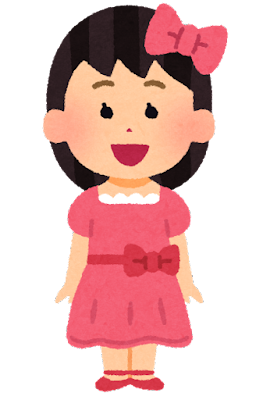 សួស្ដីកូនៗ! 
តោះរៀនវិធីគុណចំនួនទសភាគទាំងអស់គ្នា!
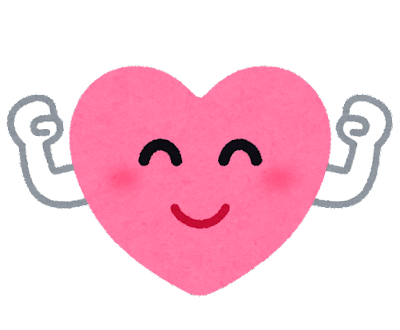 ធ្វើបានល្អណាស់! 
កូនដោះស្រាយវាបានត្រឹមត្រូវ
20.8
9.0
1.8 x 5 =
5.2 x 4 =
4.
3.
1
8
5
2
.
.
កុំភ្លេចប្រើប្រមាណវិធីឈរក្នុងការដោះស្រាយ
x
x
5
4
4
2
0
.
.
8
9
0
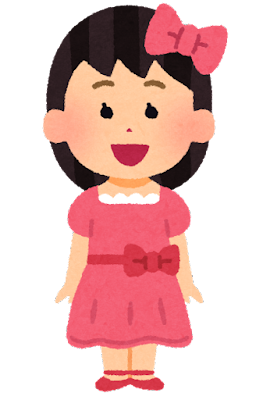 សួស្ដីកូនៗ! 
តោះរៀនវិធីគុណចំនួនទសភាគទាំងអស់គ្នា
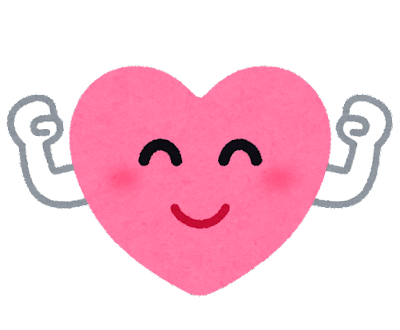 ធ្វើបានល្អណាស់! 
កូនដោះស្រាយវាបានត្រឹមត្រូវ
18.3
21.5
6.1 x 3 =
4.3 x 5 =
6.
5.
1
6
1
4
3
.
.
កុំភ្លេចប្រើប្រមាណវិធីឈរក្នុងការដោះស្រាយ
x
x
3
5
8
3
1
2
.
1
.
5
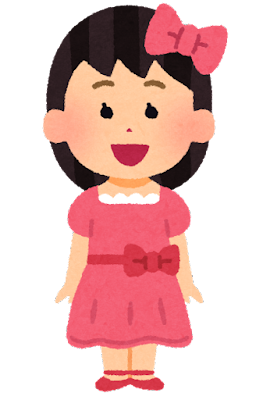 សួស្ដីកូនៗ! 
តោះរៀនវិធីគុណចំនួនទសភាគទាំងអស់គ្នា
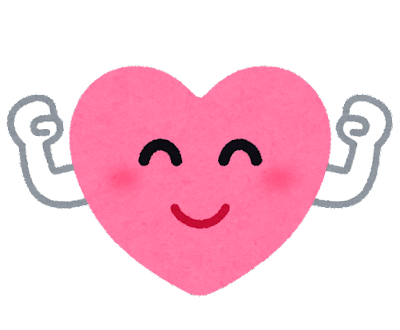 ធ្វើបានល្អណាស់! 
កូនដោះស្រាយវាបានត្រឹមត្រូវ
សូម
អគុណ!